Восточная Европа во второй половине ХХ века.
Восточная Европа: особенности модели развития.
Политика СССР в отношении восточноевропейских стран.
Углубление кризиса «реального социализма».
Восточная Европа: особенности модели развития.
В странах, получивших название народно-демократических, сохранились остатки многопартийности.
Ведущую роль коммунистов признали Польша, Болгария, Чехословакия, Восточная Германия. Политические партии в них не были распущенны.
В  остальном в Восточной Европе установилась советская модель тоталитарного режима (культ лидера, массовые репрессии).
По советскому образцу были проведены коллективизация сельского хозяйства и индустриализация.
Формально восточноевропейские страны считались независимыми государствами.
В 1947 г. С возникновением Информбюро фактическое руководство «братскими странами» начало осуществляться из Москвы.
Политические лидеры Болгарии и Югославии (Г. Дмитров и И. Тито) выступили с идеей создания конфедерации восточноевропейских стран, что позволило бы им самостоятельно выбирать модель развития.
Георгий Михайлович Димитров
  (1882-1949)
Иосип Броз Тито(1892-1980)
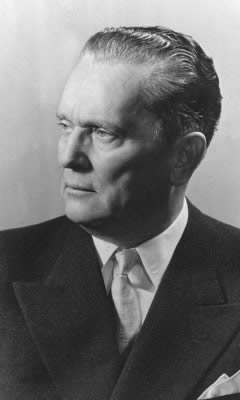 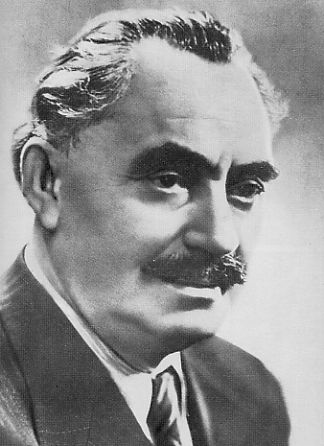 Советское руководство увидело в этой идее угрозу своему влиянию на освобождённые от фашизма страны
СССР разрывает отношения с Югославией.
Информбюро призвало югославских коммунистов к свержению режима Тито ( его режим, вплоть до смерти Сталина, определялся как фашистский).
1948-1949 гг. – волна расправ над теми, кого подозревали в симпатиях к идеям лидера Югославии.
Тоталитарные режимы в большинстве восточноевропейских стран оставались неустойчивыми.
Кризис советской модели социализма в Восточной Европе начал развиваться почти сразу со времени её установления.
Смерть Сталина в 1953 г. Повлекла за собой восстание в ГДР.
Разоблачение культа личности Сталина ХХ съездом КПСС в 1956 г. привело к смене в своё время выдвинутых и поддерживаемых им руководителей правящих партий в большинстве восточноевропейских стран.
Политика СССР в отношении восточноевропейских стран.
Все попытки демонтажа тоталитарных структур странами «социалистического лагеря» были пресечены вооружёнными силами (Венгрия 1956г., Чехословакия 1968г.)
Правовое обоснование ввода войск в обоих случаях отсутствовало.
Руководство КПСС и Советского государства присвоило себе право решать, что отвечает интересам социализма не только в СССР, но и во всём мире.
Концепция реального социализма Л. И. Брежнева предполагала, что право на существование имело только принятое в СССР понимание социализма. («доктрина Брежнева»)
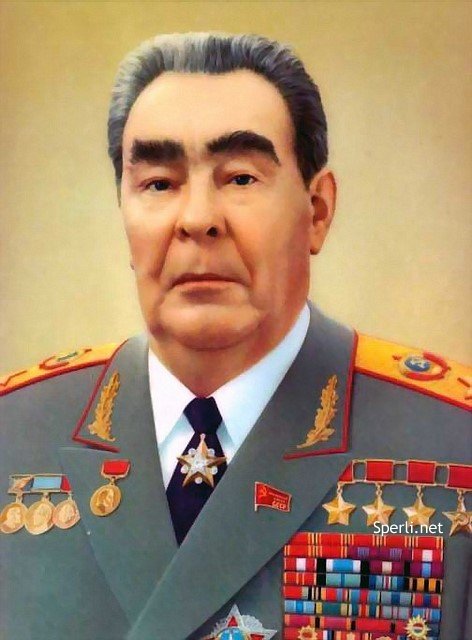 Леонид Ильич Брежнев 
   (1906-1982)
Подоплека доктрины:
   -идеологические соображения.
   -Разрыв Венгрией и Чехословакией союзных отношений с СССР рассматривался как нарушающее соотношение сил в Европе
Углубление кризиса «реального социализма»
В 1970-е гг. во многих странах Восточной Европы исподволь:
-проводились реформы
-открывались ограниченные возможности развития свободных рыночных отношений
-активизировались торгово-экономические связи с государствами Западной Европы
-ограничивались репрессии против инакомыслящих
Перемены, однако, носили ограниченный характер, проводились с оглядкой на позицию руководства СССР, относящегося к ним неодобрительно.
Переломом стали события в Польше в 1980-1981 гг., где сформировался независимый профсоюз «Солидарность».
Позиция-антикоммунистическая
Его членами стали миллионы представителей рабочего класса
В этой ситуации СССР не решилось использовать войска для подавления инакомыслия
В Польше введено военное положение
Установлено авторитарное правление генерала В. Ярузельского
Это ознаменовало собой полный крах идеи «реального социализма», который вынужденно был заменён, с одобрения СССР, на военную диктатуру.